Как появился шоколад?
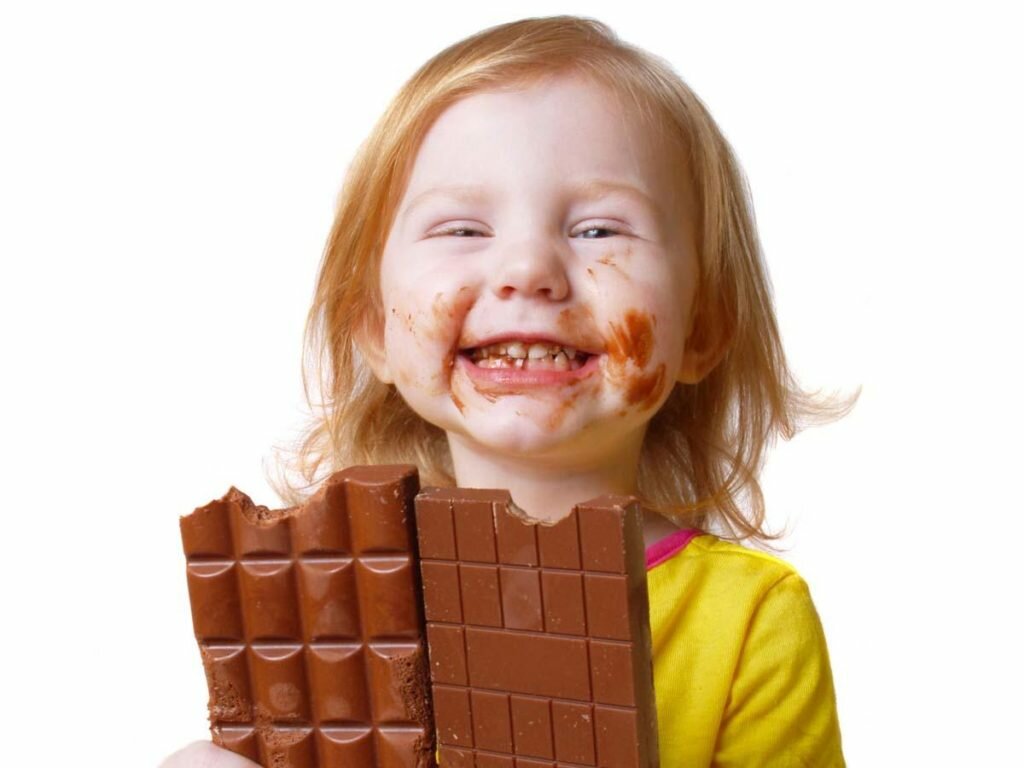 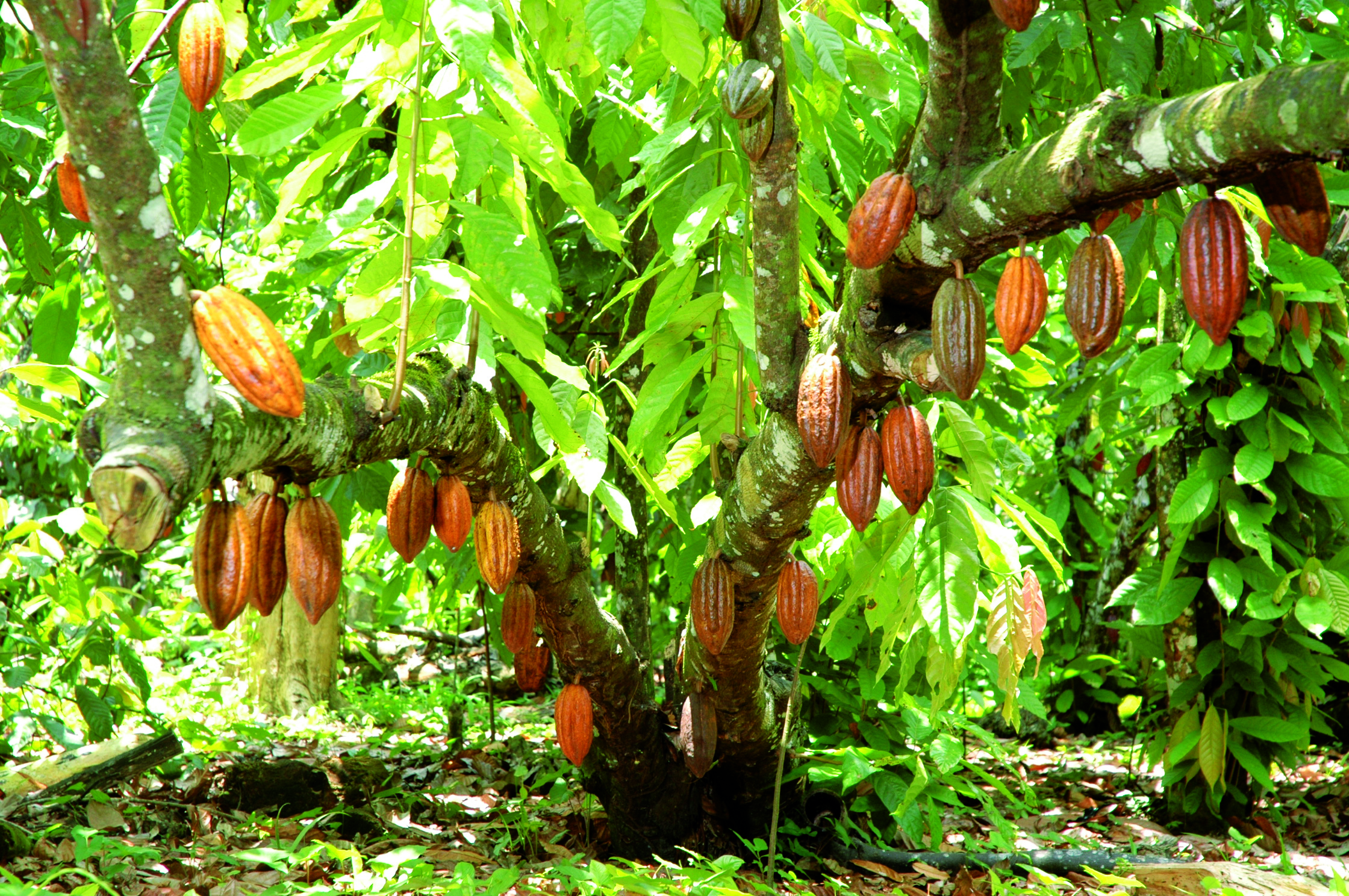 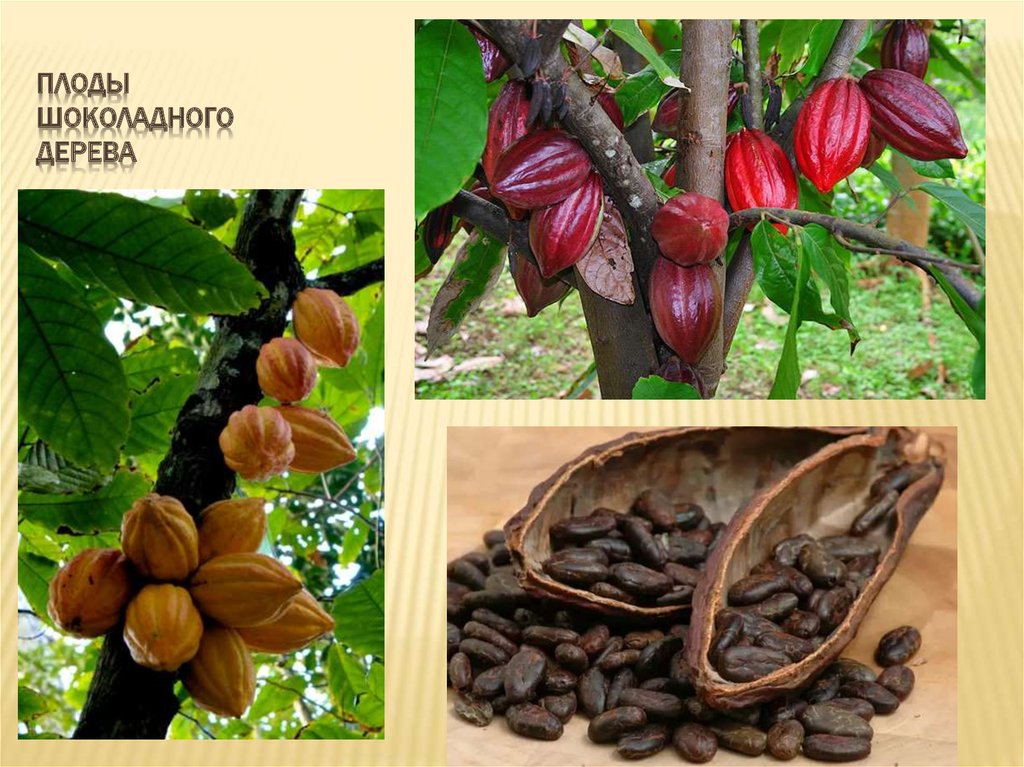 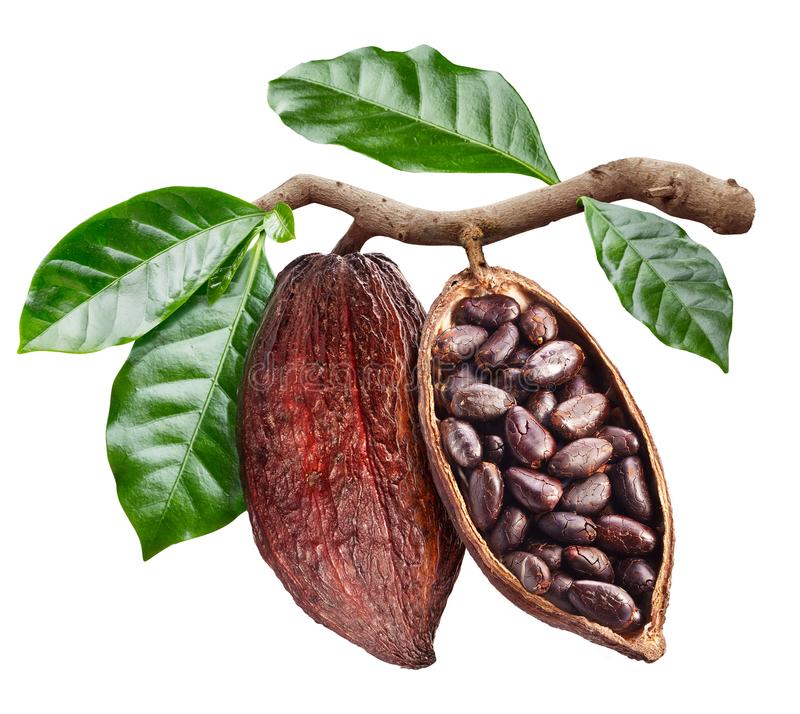 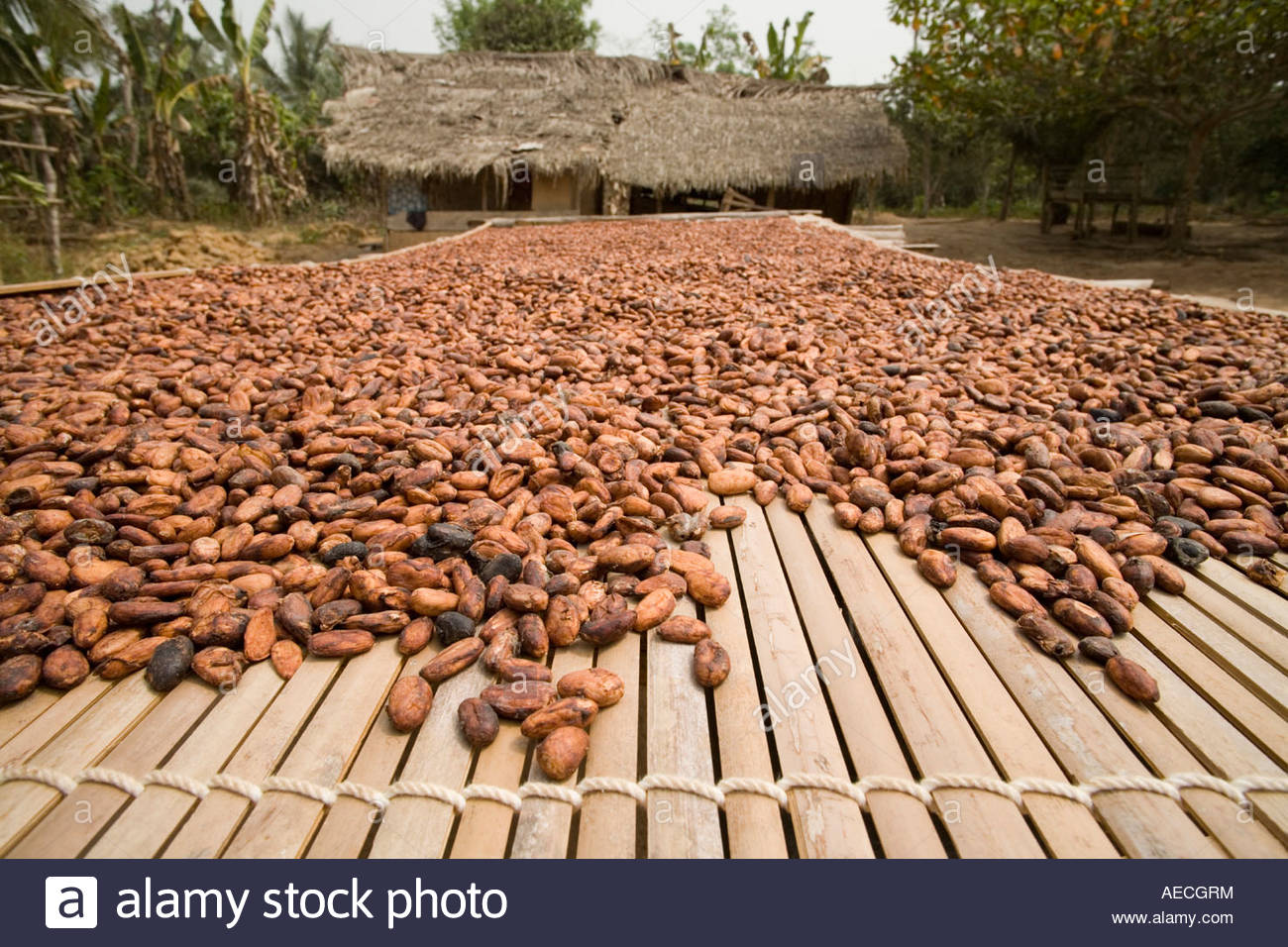 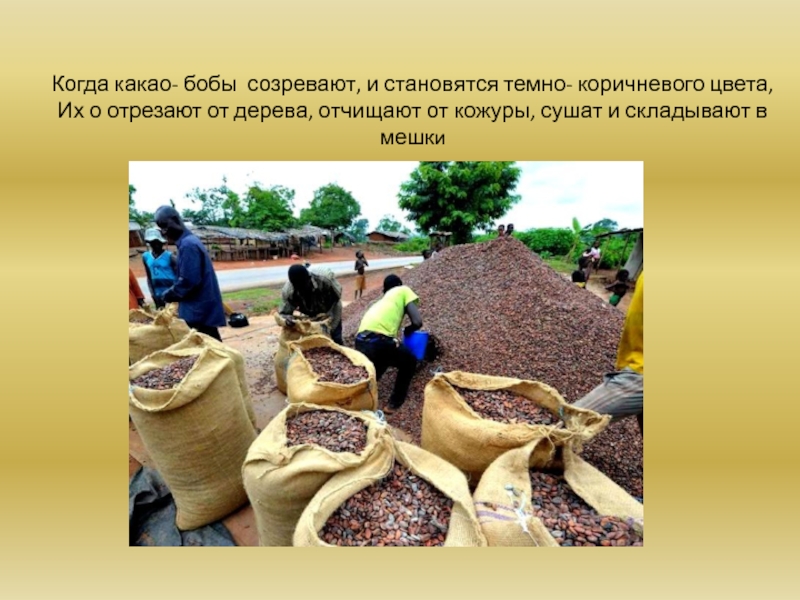 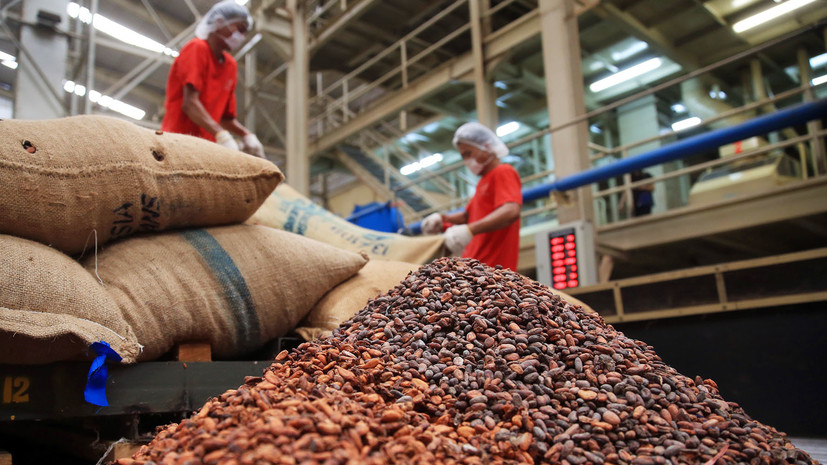 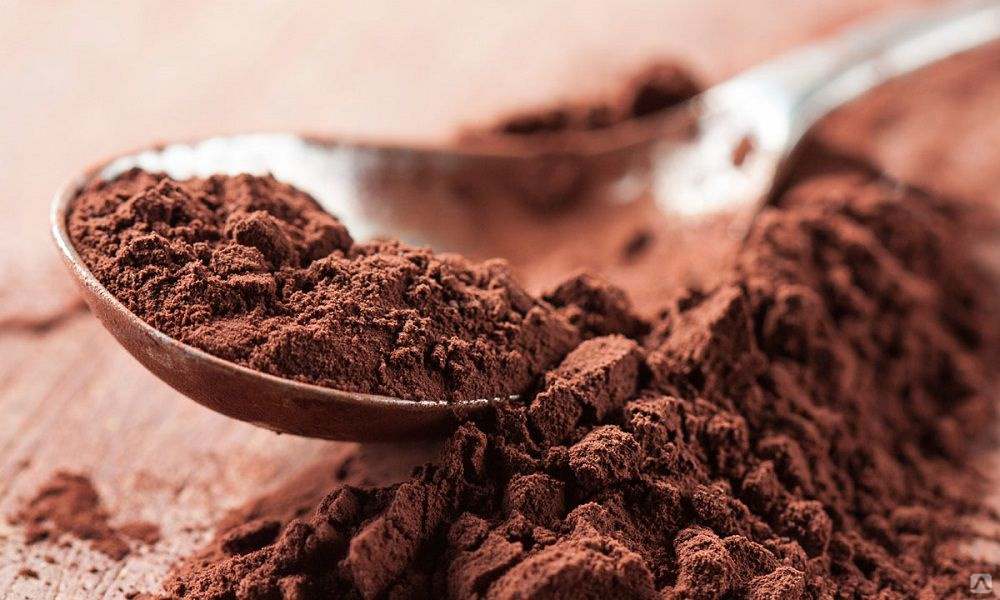 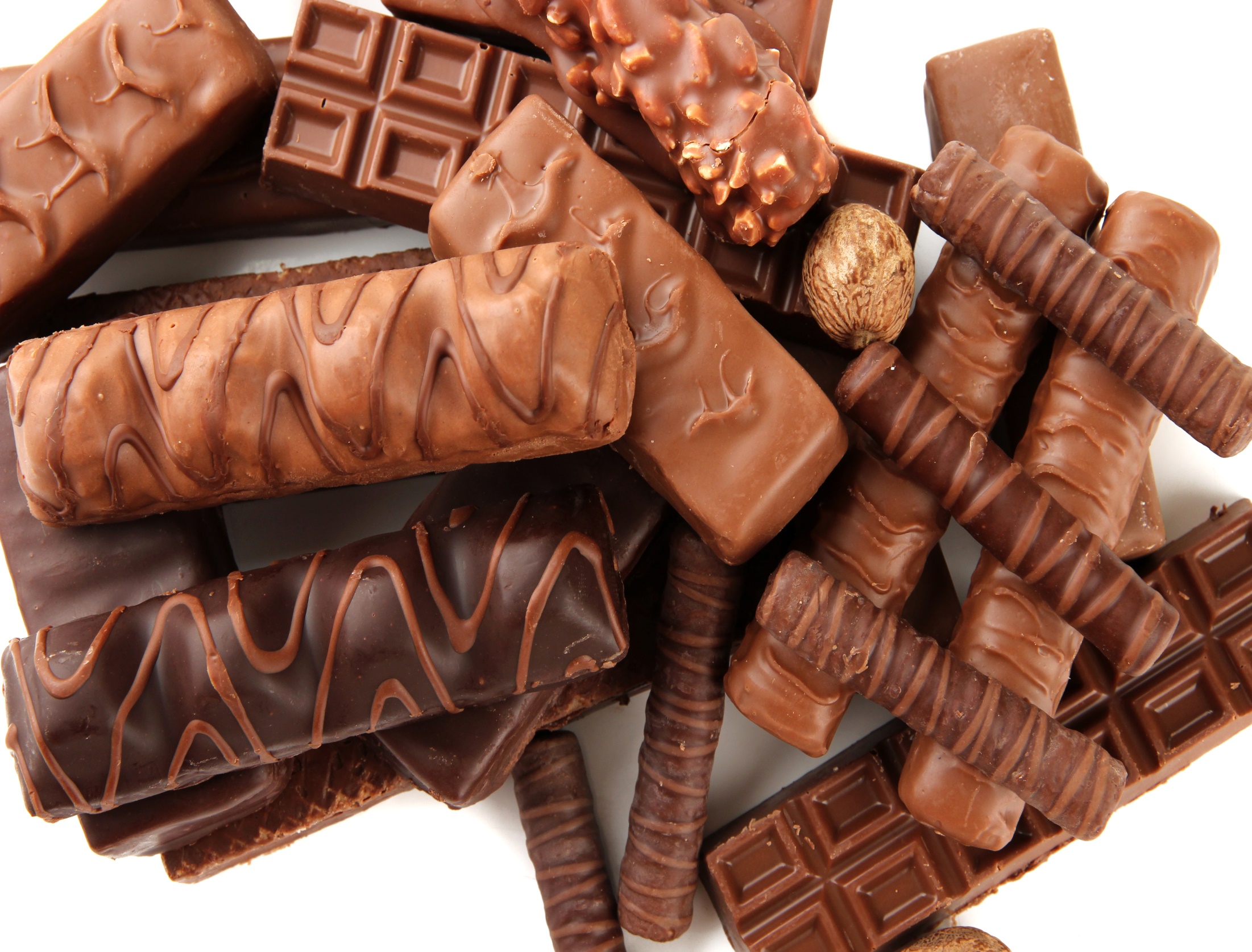 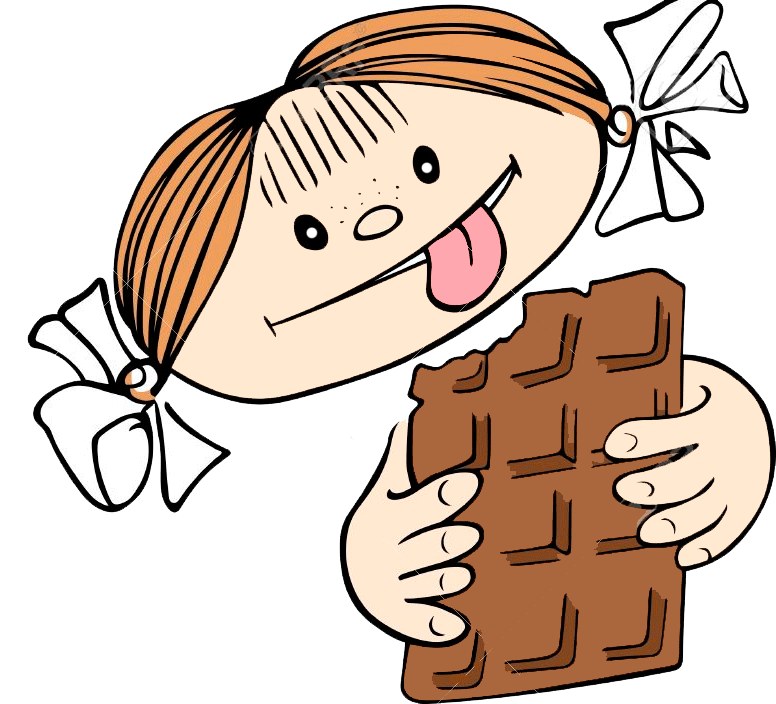